KEY FINDINGS (January 20, 2023 Meeting)
SURVEY OF COLORADO PET OWNERS
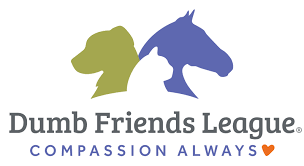 SECTION 1
EXECUTIVE SUMMARY
DFL Pet Owner Survey
Introduction
The main research goals of the survey were to:

	Uncover perceptions of access to veterinary care, 	potential barriers, and previous care experiences

	Learn recent use and attitudes toward veterinary 	telehealth 

	Understand perceptions of a potential new mid-	level veterinary practitioner position akin to 	Physician Assistant 

	Collect key demographics in order to understand 	the responding population and ensure the results 	are representative
Dumb Friends League retained Corona Insights to conduct a statewide survey of Colorado pet owners as part of the organization’s advocacy initiatives for creation of a mid-level veterinary professional position.
Corona’s survey was designed to provide data and insights as to how pet owners may have been impacted by the state’s veterinary workforce shortage, as well as their initial comfort level in potentially being seen by a Veterinary Professional Associate (VPA) or seen through telehealth options.
Survey participants were screened to ensure they resided in the state, owned a pet, and made decisions related to the care of a pet(s). The resulting data were weighted by key demographics to ensure a more representative sample of Colorado residents. 556 completed surveys are included in the analysis of this report. Survey responses were collected between January 9th and 13th, 2023.
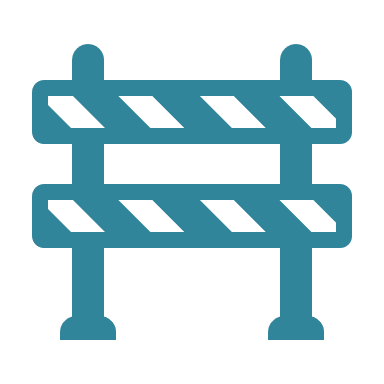 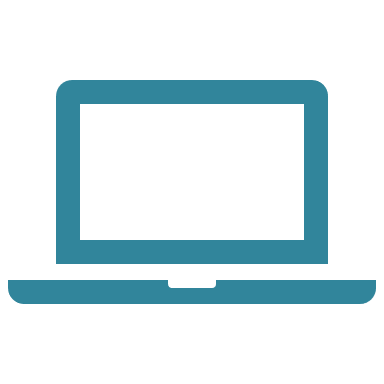 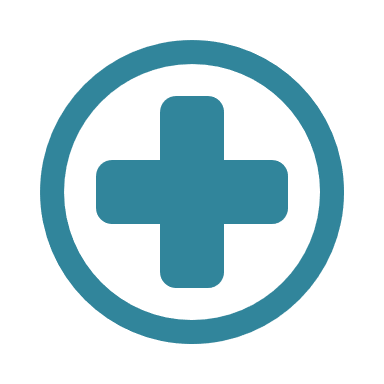 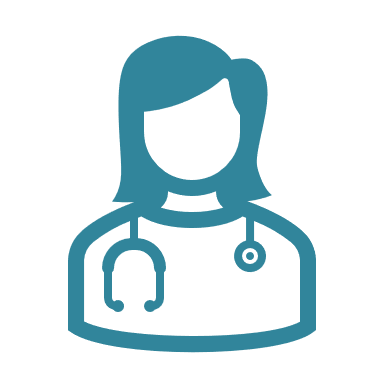 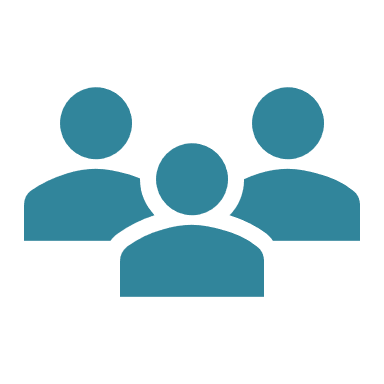 DFL Pet Owner Survey
BARRIERS TO ACCESSING VETERINARY CARE IN COLORADO
Barrier to Accessing Care
When exploring challenges to accessing veterinary care for their pets, costs were by far the most consistent barrier and concern encountered. Availability was also a challenge, but one that was more easily surmountable by pet owners. 
Both of these are further explored in these key findings as well as the full report.
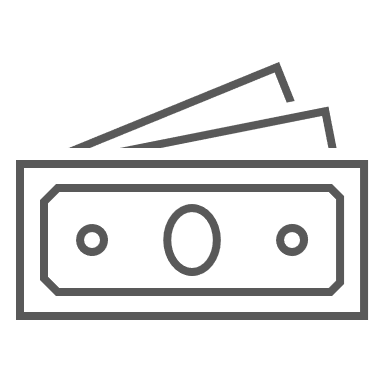 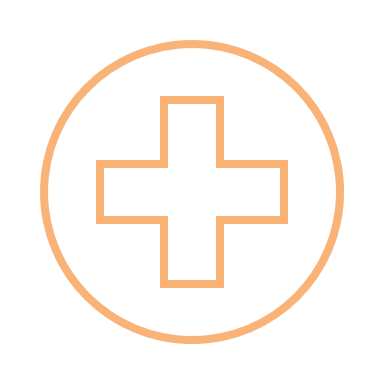 Costs
When interpreting these findings, please keep the following in mind:
These results represent Colorado pet owners (not agricultural or equine) at a statewide level.
Results were analyzed by demographics (e.g., income, region) and notable differences are presented here. However, this initial study’s sample size is not large enough to draw reliable conclusions for most demographic segments.
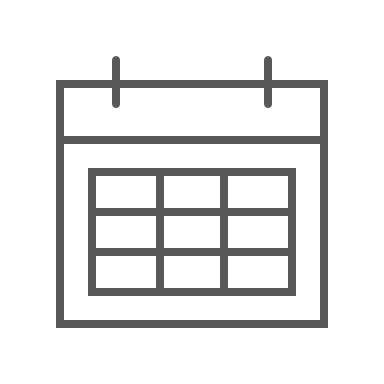 Veterinary
Care
Availability
DFL Pet Owner Survey
Cost is the most significant barrier to receiving veterinary care in Colorado
of pet owners mentioned cost in an open-ended question asking for the biggest challenge they faced in finding and receiving veterinary care over the past year, more than any other challenge noted. Open-ended, unaided responses, unveil the strongest barriers as they are the barriers most top-of-mind and therefore likely to have been experienced.
30%
We then followed up with specific questions to measure different aspects of each challenge.
24%
53%
47%
of pet owners experienced concern over high cost of veterinary visits, procedures, prescriptions, and other expenses in the past year
of pet owners said they were dissatisfied with the cost of quality veterinary care in their area while 34% said they were satisfied
of pet owners said concerns over cost caused them to not take their pet(s) to a veterinarian for medical care in the past year
DFL Pet Owner Survey
Availability of appointments is an issue for some of the state’s pet owners
of pet owners mentioned availability of appointments in an open-ended question asking for the biggest challenge they faced in finding and receiving veterinary care over the past year, the second most common sentiment.Open-ended, unaided responses, unveil the strongest barriers as they are the barriers most top-of-mind and therefore likely to have been experienced.
18%
We then followed up with specific questions to measure different aspects of each challenge.
21%
26%
23%
of pet owners experienced long wait times for the next available appointment opening while seeking veterinary care in the past year
of pet owners said being able to schedule timely appointment(s) with their desired veterinarian was difficult in the past year
of pet owners said finding and getting in to see a veterinarian for urgent or emergency medical care was difficult in the past year
DFL Pet Owner Survey
Colorado pet owners with lower household incomes faced greater barriers to accessing care, especially related to cost
The chart on the left presents the percentage of Colorado pet owners who said they were strongly satisfied with their ability to find and receive quality veterinary care in their area segmented by household income. Pet owners with the lowest household incomes were much less likely to be strongly satisfied (25%) than those with the highest incomes (60%). Additionally, pet owners with lower incomes had distinct experiences in the following areas:
Pet owners with household incomes below $50,000 a year were twice as likely (44%) as others (22%) to mention high costs as the biggest challenge they faced in finding and receiving veterinary care in the past year.
Those with household incomes below $50,000 a year were more likely (37%) to say that concerns over the possible high cost of care caused them to not take their pet(s) to a veterinarian in the last year compared to 16% of pet owners with higher incomes.
Pet owners with household incomes below $30,000 a year were more likely to say they found it difficult to find a desired veterinarian that was accepting new patients (37%) than others (14%) within the past year.
DFL Pet Owner Survey
Pet owners who lived outside the front range were more likely to say their biggest challenge over the past year was a lack of conveniently located vet offices
Nearly one out of five (18%) pet owners living outside the front range mentioned a lack of conveniently located vet offices in an open-ended question asking for the biggest challenge they faced in finding and receiving veterinary care over the past year. Other differences by region of residence included:
Pet owners living outside of the front range were more likely to say they were dissatisfied with their ability to find and receive quality veterinary care in their area (19%) than those living in the Denver metro area (9%), though this difference was not statistically significant. 
Front range pet owners were more likely to say they would be comfortable using veterinary telehealth if it were allowed under state law (52%) than those outside the front range (39%), though this difference was not statistically significant.
DFL Pet Owner Survey
POSSIBLE SOLUTIONS TO INCREASE ACCESS
Possible Solutions Tested
After understanding possible barriers to accessing veterinary care for pets in Colorado, the survey explored two potential solutions that could help increase access. This included telehealth options and the possible creation of a new licensed, mid-level professional. 
Support and comfort with both were generally high with few opposed. These are summarized in the following slides and further expanded on in the full report.
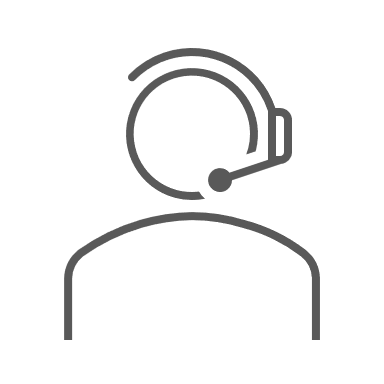 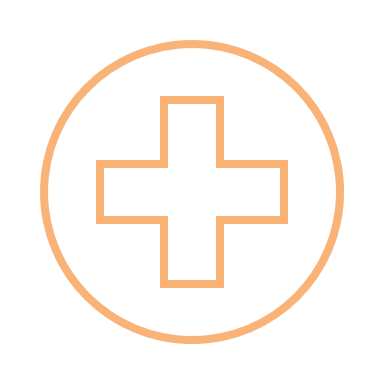 Telehealth
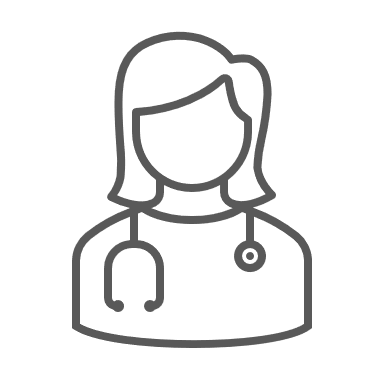 Veterinary
Care
New licensed
position
DFL Pet Owner Survey
While few pet owners have experience with telehealth veterinary care, half said they would be comfortable using it if it were allowed by state law
6% of Colorado pet owners said they had ever received veterinary care through telehealth.
Half of the state’s pet owners (50%) said they would be comfortable using veterinary telehealth if it was allowed under state law.
Pet owners under the age of 55 were more likely to say they would feel comfortable using veterinary telehealth in this scenario (58%) than those 55 and older (35%). Not shown.
50%
“Very” or “Somewhat” Comfortable
DFL Pet Owner Survey
Two of three Colorado pet owners supported the idea of a new licensed, mid-level professional
Pet owners were first asked would they oppose or support Colorado creating a new licensed, mid-level professional who would work under the supervision of a veterinarian without any additional background or context for this new position.

Two thirds of pet owners (67%) said they would support the creation of this new position and only 5% said they would oppose its creation. 
About one quarter of pet owners (23%) said they neither opposed or supported the creation of this position and an additional 5% said they did not know.
67%
“Strongly” or “Somewhat” Support new position
4%
“Strongly” or “Somewhat” Oppose
DFL Pet Owner Survey
Four out of five pet owners said they would be comfortable having their pet seen by a licensed VPA
Next, they were asked how comfortable they would be having their pet seen by a licensed Veterinarian Professional Assistant (VPA).
Respondents were asked to read the following before answering:
Colorado faces a severe veterinary workforce shortage. In response, Colorado animal experts are  proposing the creation of a mid-level Veterinary Professional Associate position. 
Similar to a Physician Assistant in human medicine, a veterinary “PA” would be a master’s degree-level professional who works under the direct supervision of a veterinarian to examine pets, diagnose minor conditions, perform routine surgeries and lead healthcare teams.
A veterinary PA position could create more access and lower costs for Coloradoans to take care of their pets.
80%
“Very” or “Somewhat” Comfortable
Four out of five (80%) said they would be comfortable and just 7% said they would be uncomfortable having their pet seen by a VPA.
Most Colorado pet owners had seen a PA for their own care in the past (72%), and these individuals were more likely to be very comfortable (87%) with their pet seeing a VPA than others (73%). Not shown.
7%
“Very” or “Somewhat” Uncomfortable
DFL Pet Owner Survey
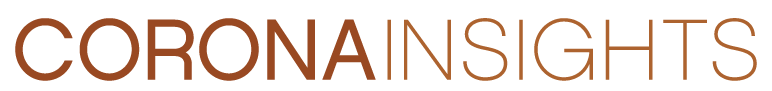 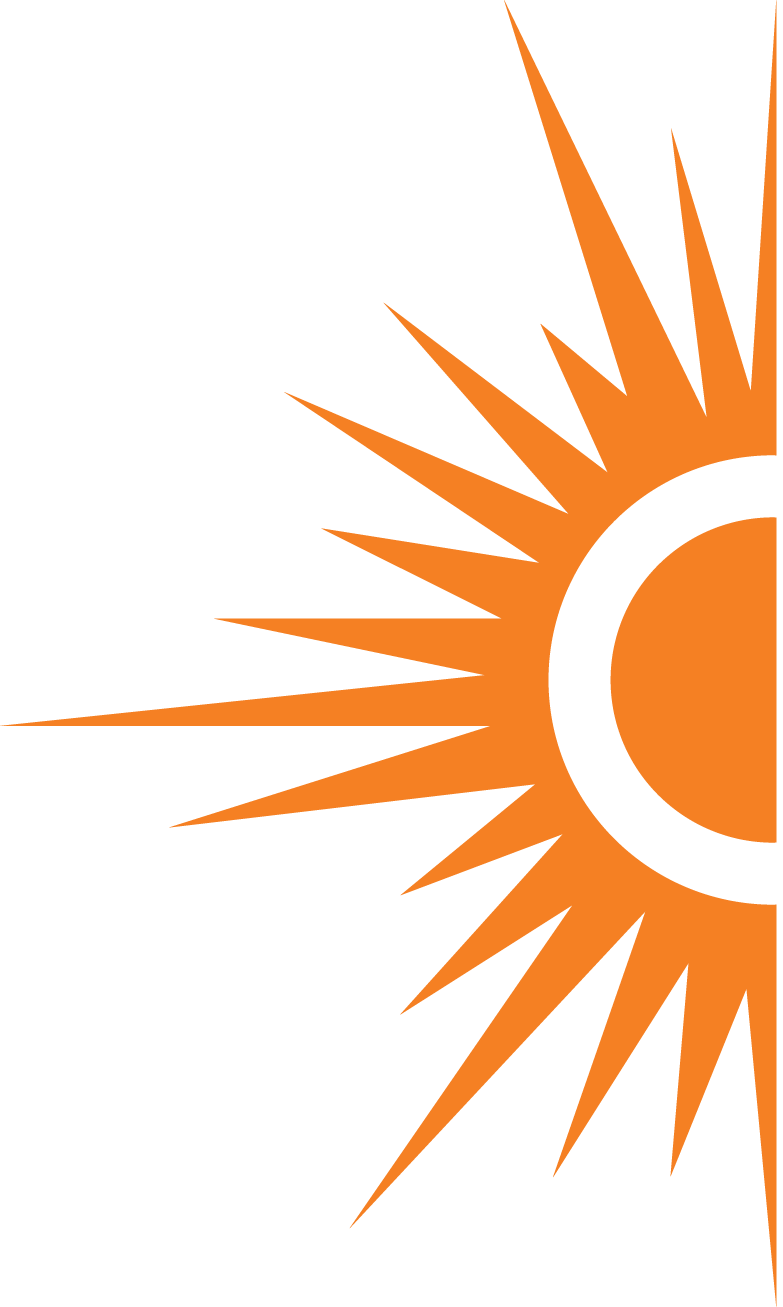 1401 Lawrence Street
Suite 1600
Denver, CO 80202
303.894.8246
CoronaInsights.com